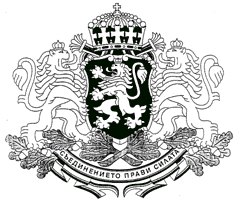 Особености на помилванетона непълнолетни
Диляна Калоянова,
мл. експ. към Комисията по помилването
2013 г.
Помилването е субсидиарен способ за облекчаване на наказателната отговорност чрез пълно или частично освобождаване от изтърпяване на наложено наказание.Помилването при непълнолетните е с по-ограничено приложно поле, отколкото при пълнолетните, поради особеностите на субекта на наказателна отговорност, които предопределят съществени разлики в проявлението на криминогенните фактори, тежестта на наказателната отговорност, режимите за нейното облекчаване и характера на корекционния процес. Това води до много по-рядко възникване на случаи, в които редовните способи за облекчаване на отговорността на непълнолетните са неприложими и поради това възниква основание за помилване.
ОСОБЕНОСТИ НА СУБЕКТА
Криминогенни фактори
Определящо значение на фактори извън контрола на детето (криминогенна среда) 
повечето фактори всъщност са статични, когато деецът е дете
Особености на престъпната мотивация – липсва трайност, мотивите са външни и се развиват на основата на емоционална депривация, водеща до деструктивни стратегии за справяне
Рецидив
обусловен от липсата на промяна в статичните фактори
по-чест, отколкото при пълнолетните, но не е индикатор за интегриран престъпен модел (трайна криминализация)
Криминогенните фактори са и виктимогенни
Наказателната отговорност е последно средство при децата!!!
НАКАЗАТЕЛНОПРАВНА РЕАКЦИЯ НА ДЪРЖАВАТА
По-облекчена в сравнение с отговорността на пълнолетните на всеки етап от осъществяването й:
в трите правоотношения
по налагане на наказанието
по изпълнение на наказанието
по третиране като осъждан (реабилитация)
по освобождаване от отговорност като цяло
при приложението на други институти (давност)
при съдебна преценка на смекчаващи и отегчаващи обстоятелства – криминогенни рискове
особена целесъобразност - основна цел е превъзпитанието и подготовката за самостоятелен общественополезен живот
ОСОБЕНОСТИ НА НАКАЗАТЕЛНОИЗПЪЛНИТЕЛНОТО ПРАВООТНОШЕНИЕ
Особена цел на наказанието, която остава водеща и при изтърпяването му – особено значение на корекционния процес
    Овладяване на рецидива чрез промяна на личността
Особености на корекционния процес:
Тече по-бързо и по-динамично, отколкото при пълнолетните
Значение на статичните фактори
Насочен повече към изграждане на личност (възпитание), отколкото към поправяне
Смекчаването на репресията е при по-облекчени условия
Наказателната отговорност на непълнолетните създава гъвкава система за реакция към престъпно поведение, отзивчива към динамиката на промените в личността на детето
ИЗКЛЮЧЕНИЯТА
ЛИПСВА ТИПИЧЕН СЛУЧАЙ, ТЪЙ КАТО ЛИПСВА ТИПИЧНА ЛИЧНОСТ!
Изключенията от типични случаи са изключителни. 
Множество институти за текуща индивидуализация на отговорността според динамиката на наказателно-изпълнителното правоотношение, поради което рядко възникват отклонения, водещи до прекомерност / нецелесъобразност на репресията, към които да не може да се приложи редовен способ за облекчаването й. 
Помилването е субсидиарен способ - прилага се при неприложимост на редовен способ и възникнала поради тази неприложимост прекомерност на репресията.
Появата на краткотрайно / незначително несъответствие на репресията към обществената опасност на детето не е изключително обстоятелство, а елемент от динамиката на корекционния процес.
ПРАКТИКА НА КП ПО ПОМИЛВАНЕ НА НЕПЪЛНОЛЕТНИ
15 случая непълнолетни при извършване на деянието за периода: 2002–2013г.:
непълнолетни при произнасяне на КП – 4 случая 
непълнолетни при осъждането – 11 случая

Престъпления:                             Наказания:
7 грабеж и убийство                    5-10г. лос
4 убийство                                      5-11г. лос
2 изнасилване                               6г. лос
2 грабеж                                          1 и 3г. лос
ПРАКТИКА НА КП ПО ПОМИЛВАНЕ НА НЕПЪЛНОЛЕТНИ
Криминогенни фактори:
Семейна среда: непълни семейства, емоционална депривация, педагогическа и социална занемареност, насърчаване на престъпно поведение, раждане в непълнолетна възраст, липса на норми в семейството, безработица, бедност, заживяване на семейни начала в непълнолетна възраст
Обществени кризи: икономическа, на ценности, между родители и деца, на доверие в институциите
Индивидуални особености: завишена чувствителност и лабилност, тревожност, дистанцираност, слаб самоконтрол, ниска самооценка, затруднения в общуването, манипулируемост
МОТИВИ ЗА ОТКАЗ
МОТИВИ ЗА ПОМИЛВАНЕ
Особености на личността: извършител / жертва
контактен, общителен, чувствителен, раним, сериозен, трудолюбив, изпълнителен
„емоционално лабилен, несигурен, раним, склонен към депресивни преживявания“
Престъплението е извършено под чуждо влияние, влияние на алкохол или марихуана, афект
Извършеното е инцидентно, въпреки тежестта си
Чисто съдебно минало
Разкаяние
Отлично поведение в затвора, завършени обучителни курсове
Изпълнени целите на наказанието
Не може да работи, за да си намали наказанието
Изминало много време от деянието/5-10г./
Изтърпяни 2/3 от наказанието
Недостигнато формално условие за ПО
Среден риск от рецидив
Има къде да живее
Извършено под влияние на алкохол
Тежест на извършеното, въпреки че дотогава не е осъждан
Осъждан в миналото
Жертвата е/бил добъ р човек
Множество наказания в затвора
Не е изтърпян «достатъчен» срок
Съдът е съобразил непълнолетието при определяне на наказанието
Негативен обществен отзвук
Налице са редовни поощрителни мерки или ПО
Среден риск от рецидив
Лоша семейна и приятелска среда
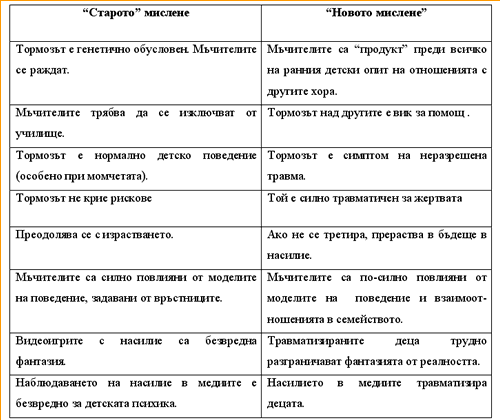 ИЗКЛЮЧЕНИЯТА: ПРЕДПОСТАВКИ ЗА ПОМИЛВАНЕ
Общи предпоставки с пълнолетните ?
Овладян риск от рецидив
Здравословно състояние 
Семейни обстоятелства (необходимост да се грижи)
Промени в законодателството (конкуренция с амнистия)
Други: КАКВИ?
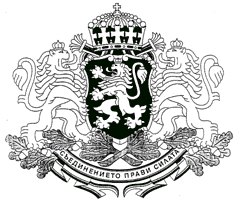 Благодаря за вниманието!ДИСКУСИЯ